Что должен уметь ребенок 3 лет?Педагог-психолог: Т.В .Губачёва
1. Перестраивается психика.2.Формируется внутреннее «Я».3.Развиваются волевые качества.
Ребенок демонстрирует:
Упрямство, своеволие, непослушание


Цель родителя: помочь преодолеть кризис взросления, реализовать возможности взросления.
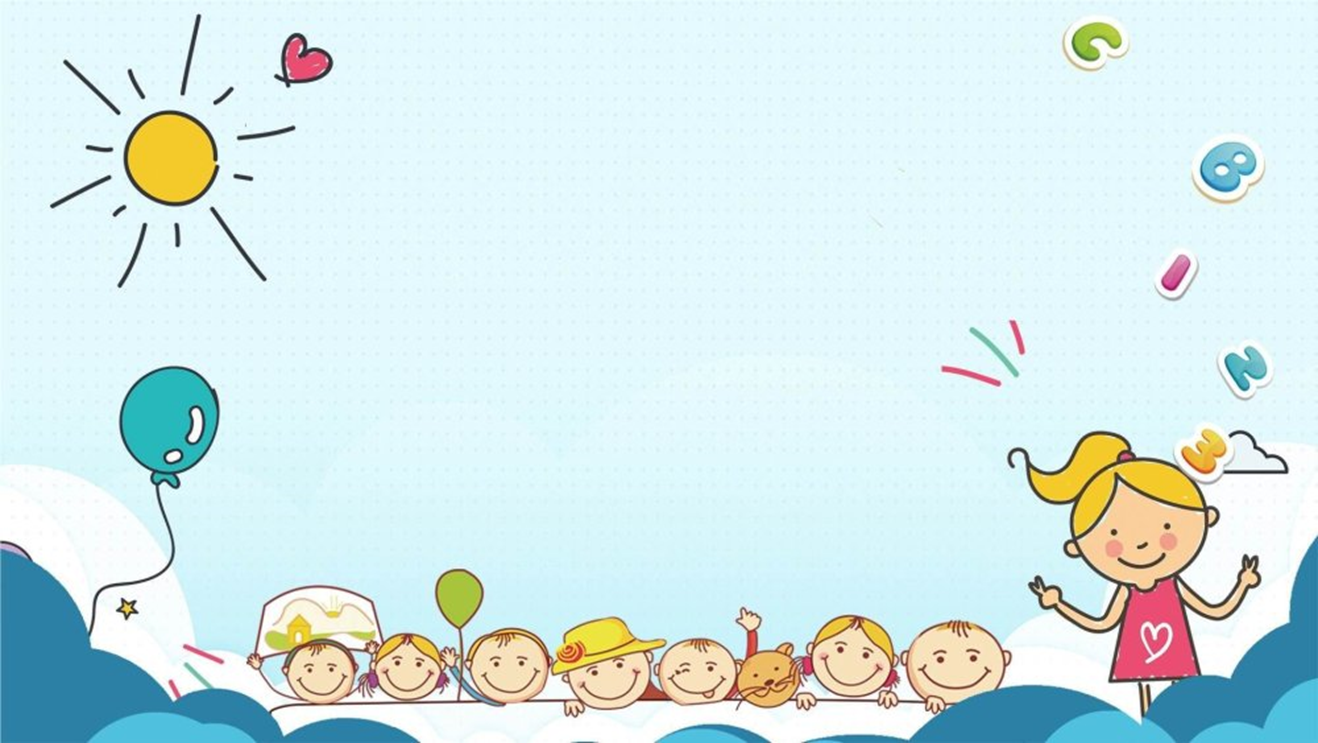 Психические преобразования
Активно развивается речь и мышление.
Улучшаются память и внимание.
10-15 мин. сосредоточения.
Вслушивается в разговоры окружающих.
Переключение меняется на убеждение.
Способность к творческой деятельности.
Закладываются основы успехов в музыке, рисовании, языках, математике и др.
Ошибка родителей!
Делать всё за ребенка.
 Пресекает самостоятельные шаги.
 Мешает наработать соответствующие возрасту навыки.
Что умеем в 3 года?
1.  Одеваться с небольшой помощью взрослого, а раздеваться самостоятельно.
2.  Аккуратно складывать свою одежду перед сном.
3. Застегивать несколько пуговиц, завязывать (связывать) шнурки.
4. Знать назначение многих предметов и их местонахождение.
5. Выполнять поручения из 2-3 действий: «отнеси», «поставь», «принеси».
6. Уметь мыть руки с мылом, умываться, вытираться полотенцем, чистить зубы;
7. Замечать беспорядок в своей одежде, самостоятельно пользоваться     носовым платком.
8. Регулировать свои физиологические потребности.
9. Вытирать обувь при входе в помещение.
10.  Аккуратно есть, правильно держать ложку, пользоваться салфеткой.
11. Не выходить из-за стола до конца еды и не мешать за столом другим.
12.  Говорить слова благодарности, здороваться, прощаться.